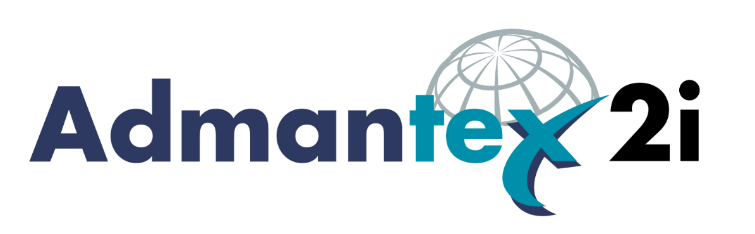 Call for Expression of Interest

Japan Country Mission

Response Template
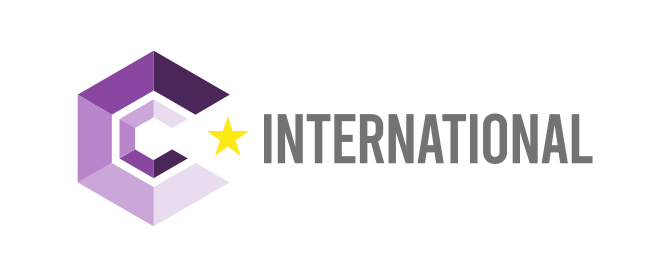 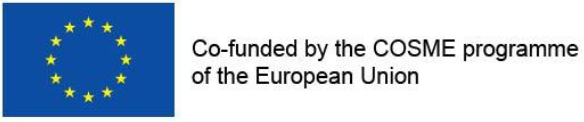 About Us
Your 
company logo
here
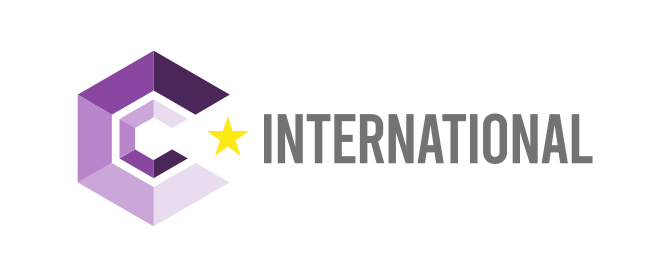 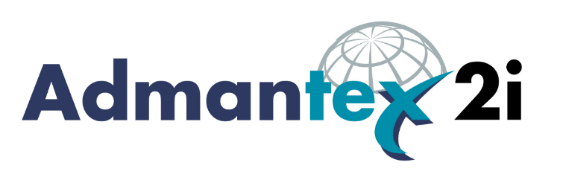 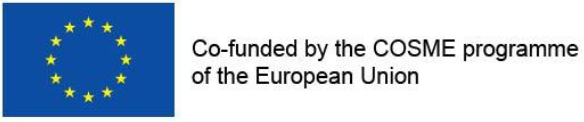 Business Development
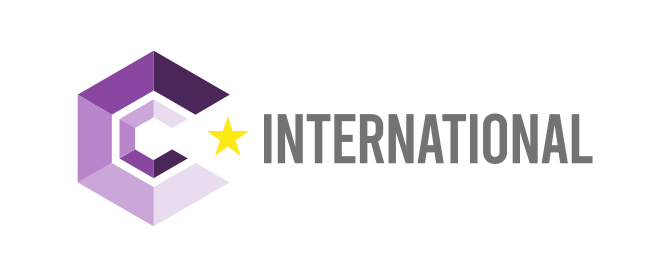 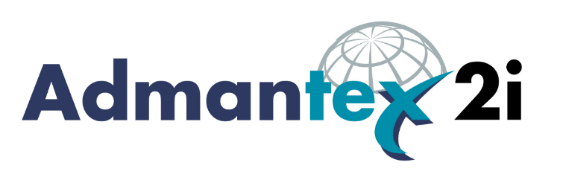 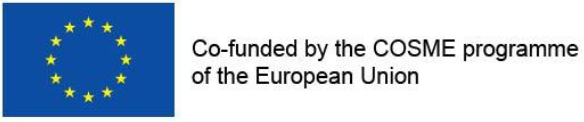 What we offer
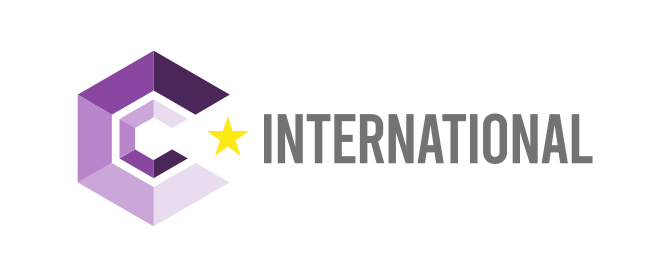 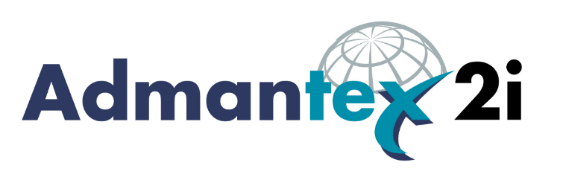 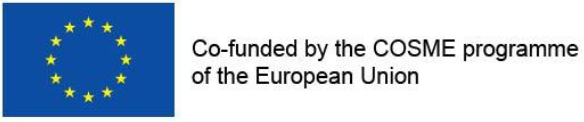 Previous experience (optional)
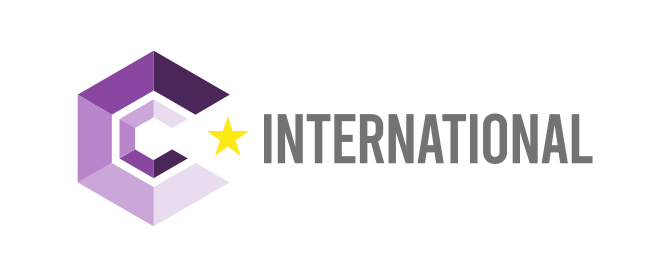 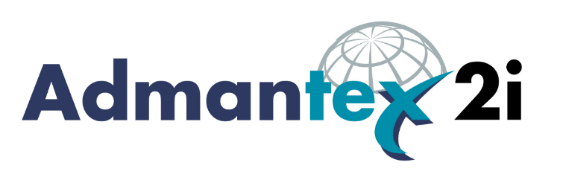 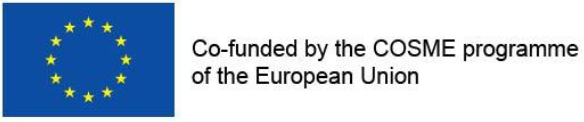